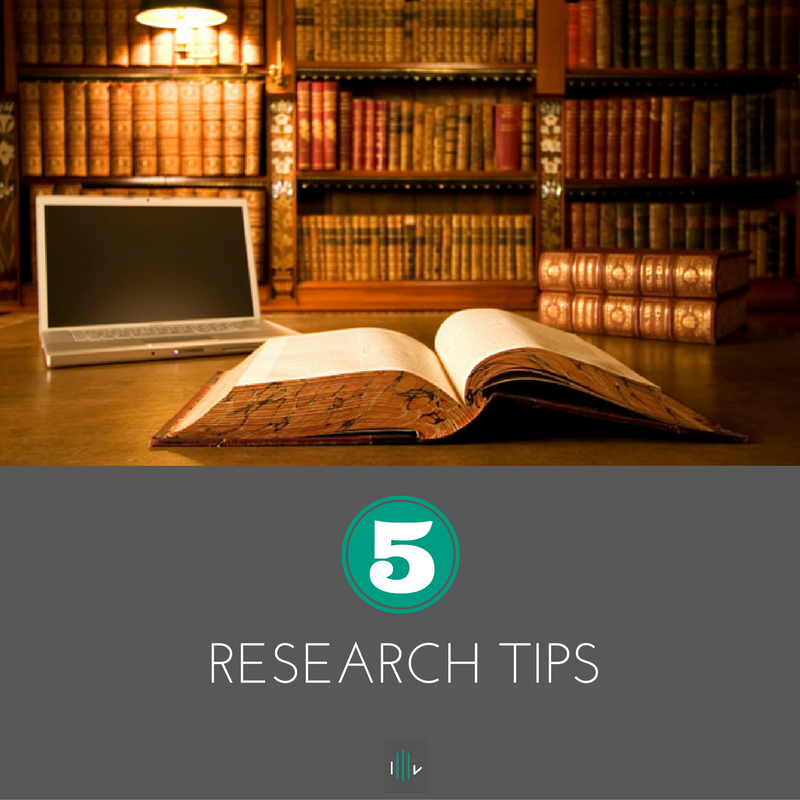 MATSATI.COM Teaching Ministry
Website: https://www.matsati.com YouTube Channel: https://www.youtube.com/user/MATSATI/
ישעיהו מ:יג-יח  / Isaiah 40:13-18
LIVE STREAM: 6:30 pm EST Thursday
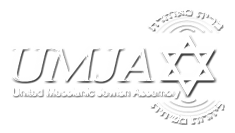 A Community
for Learning
New Telegram Channel: 518Ministries
https://t.me/five18MinistriesFocus: The Way of Life - Following Yeshua the Messiah with an emphasis on walking in His footsteps according to the Torah
Discuss the Scriptures, 
learn the languages, 
and fellowship
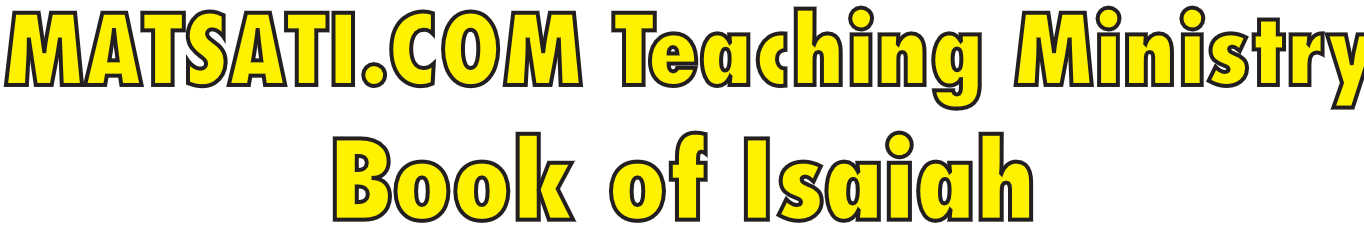 Isaiah 40:13-18
ישעיהו מ:יג-יח
The Differences Between How Job Describes God 
and Isaiah Describes God
Isaiah / ישעיה
http://www.matsati.com
מבוא לישעיהו

Part 1
Isaiah / ישעיה
http://www.matsati.com
How Job describes God as the Creator 

Job 9:4-10: Job praises God’s wisdom and strength, and lists some of the amazing things that God has done, such as creating the mountains, the heavens, the stars, the sea, and the dawn. He says that these are only a fraction of God’s works, and that no one can resist or question Him.
Job 12:7-10: Job appeals to the testimony of nature to show that God is the Creator and the Sustainer of life. He says that every living thing depends on God’s breath, and that He is in control of everything that happens on earth.
Job 26:5-14: Job marvels at God’s power over the unseen realms, such as the underworld, the sea, and the clouds. He says that God hangs the earth on nothing, and that He covers His throne with darkness. He also says that these are only the outskirts of God’s ways, and that His thunder is but a whisper of His voice.
Job 38-41: These chapters contain God’s response to Job, where He challenges Job to answer His questions about creation. God asks Job if he was present when He laid the foundations of the earth, set its boundaries, made its weather patterns, created its animals, and so on. God also describes two majestic creatures, Behemoth and Leviathan, that He has made. Through these questions, God shows Job how little he knows about His creation, and how great and incomparable He is.
Isaiah / ישעיה
http://www.matsati.com
How God Works and What is Our Response 

God’s creation of the heavens and the earth by His word (Bereshit / Genesis 1, Tehillim / Psalm 33:6-9, Isaiah 40:12-26).
God’s deliverance of Israel from Egypt by His mighty acts (Shemot / Exodus 7-15, Tehillim / Psalm 136).
God’s response to Job’s questions by His display of His sovereignty over nature and history (Job 38-41).
How God was involved in the resurrection, and ascension of Yeshua the Messiah by His power (John 10:17-18, Ephesians 1:19-23, Philippians 3:21).
God’s salvation of sinners by His grace through faith (Romans 1:16, Ephesians 2:8-10).
We should fear, honor, and serve God alone, who is the source of all power (Shemot / Exodus 20:1-7, Tehillim / Psalm 115:3, Isaiah 42:8).
We should trust in God’s power to save and sanctify us, and not in our own strength or wisdom (Romans 8:11, Ephesians 3:16-21, Colossians 1:11-12).
We should recognize our weakness as an opportunity for God’s power to be manifested in us (2 Corinthians 12:7-10, Philippians 4:13).
We should minister in the power of God, not in human methods or by persuasion (1 Corinthians 1:18-2:5, 2 Corinthians 4:7, 1 Thessalonians 1:5).
We should not give too much credit to Satan or to human opponents, who are under God’s control and judgment (Job 1:12, Romans 9:17, Revelation 20:10).
Isaiah / ישעיה
http://www.matsati.com
ספר ישעיה

Part 2
Isaiah / ישעיה
http://www.matsati.com
﻿ספר ישעיה פרק מ
﻿יג   מִי-תִכֵּן אֶת-רוּחַ יְהֹוָה וְאִישׁ עֲצָתוֹ יוֹדִיעֶנּוּ: יד   אֶת-מִי נוֹעַץ וַיְבִינֵהוּ וַיְלַמְּדֵהוּ בְּאֹרַח מִשְׁפָּט וַיְלַמְּדֵהוּ דַעַת וְדֶרֶךְ תְּבוּנוֹת יודִיעֶנּוּ: טו   הֵן גּוֹיִם כְּמַר מִדְּלִי וּכְשַׁחַק מֹאזְנַיִם נֶחְשָׁבוּ הֵן אִיִּים כַּדַּק יִטּוֹל: טז   וּלְבָנוֹן אֵין דֵּי בָּעֵר וְחַיָּתוֹ אֵין דֵּי עוֹלָה:       יז   כָּל-הַגּוֹיִם כְּאַיִן נֶגְדּוֹ מֵאֶפֶס וָתֹהוּ נֶחְשְׁבוּ-לוֹ: יח   וְאֶל-מִי תְּדַמְּיוּן אֵל וּמַה-דְּמוּת תַּעַרְכוּ לוֹ:
Isaiah / ישעיה
http://www.matsati.com
The Heavenly Counsel of God 

Tehillim / Psalm 82:1: "God has taken his place in the divine council; in the midst of the gods he holds judgment."
Isaiah 6:1-8: This passage describes Isaiah's vision of God sitting on his throne, surrounded by angels.
Job 1:6-12: This passage describes how Satan came before God in the heavenly council and asked permission to test Job's faith.
Daniel 7:9-14: This passage describes Daniel's vision of four beasts representing four world empires, followed by a vision of the Son of Man coming to rule over the earth.
Revelation 4-5: These chapters describe John's vision of heaven, including the throne of God and the 24 elders who surround him.
Isaiah / ישעיה
http://www.matsati.com
Paul Speaks of the Heavenly Counsel

Ephesians 1:10, he writes that God "predestined us for adoption as his children through Jesus Christ, according to the good pleasure of his will, to the praise of his glorious grace, with which he has blessed us in the Beloved." In this passage, Paul refers to the heavenly council as the place where God's plan for salvation was determined.
Colossians 1:16, Paul writes that Yeshua "is the image of the invisible God, the firstborn of all creation. For by him all things were created, in heaven and on earth, visible and invisible, whether thrones or dominions or rulers or authorities—all things have been created through him and for him." In this passage, Paul again refers to the heavenly council, this time as the place where Yeshua was given authority over all things.
1 Timothy 6:14-16, Paul writes that "the Lord Jesus Christ will judge the living and the dead, and his appearing will be with his mighty angels in flaming fire, bringing judgment on those who do not know God and on those who do not obey the gospel of our Lord Jesus Christ. They will suffer the punishment of eternal destruction, away from the presence of the Lord and from the glory of his might." In this passage, Paul refers to the heavenly council as the place where the judgment of God will take place.
Isaiah / ישעיה
http://www.matsati.com
Torah and Wisdom also Function as the Heavenly Counsel

Midrash Rabbah on Genesis 1:1, the rabbis say that "the Torah was created before the world was created." They also say that "the Torah is the architect of the world." This suggests that the Torah was present with God in the heavenly counsel before the creation of the world.
Pirkei Avot (5:24), Rabbi Akiva says that "the Holy One, blessed be He, sat and took counsel with the Torah to create the world." This suggests that the Torah was an active participant in the creation of the world, along with God.
Zohar, the rabbis say that "the Torah is the blueprint of the universe." They also say that "the Torah is the garment of God." This suggests that the Torah is not only a book of laws and teachings, but also a living force that permeates the entire universe. For example, in Zohar I:22a, the rabbis say that "the Torah was created before the world was created." They also say that "the Torah is the architect of the world." This suggests that the Torah was present with God in the heavenly counsel before the creation of the world. In Zohar I:29b, the rabbis say that "the Holy One, blessed be He, sat and took counsel with the Torah to create the world." This suggests that the Torah was an active participant in the creation of the world, along with God. In Zohar III:22a, the rabbis say that "the Torah is the blueprint of the universe." They also say that "the Torah is the garment of God."
Isaiah / ישעיה
http://www.matsati.com
Acts 17:24–29  
17:24 God that made the world and all things therein, seeing that he is Lord of heaven and earth, dwelleth not in temples made with hands; 17:25 Neither is worshipped with men’s hands, as though he needed any thing, seeing he giveth to all life, and breath, and all things; 17:26 And hath made of one blood all nations of men for to dwell on all the face of the earth, and hath determined the times before appointed, and the bounds of their habitation; 17:27 That they should seek the Lord, if haply they might feel after him, and find him, though he be not far from every one of us: 17:28 For in him we live, and move, and have our being; as certain also of your own poets have said, For we are also his offspring. 17:29 Forasmuch then as we are the offspring of God, we ought not to think that the Godhead is like unto gold, or silver, or stone, graven by art and man’s device. (KJV)
Isaiah / ישעיה
http://www.matsati.com
Romans 1:18–23  
1:18 For the wrath of God is revealed from heaven against all ungodliness and unrighteousness of men, who hold the truth in unrighteousness; 1:19 Because that which may be known of God is manifest in them; for God hath shewed it unto them. 1:20 For the invisible things of him from the creation of the world are clearly seen, being understood by the things that are made, even his eternal power and Godhead; so that they are without excuse: 1:21 Because that, when they knew God, they glorified him not as God, neither were thankful; but became vain in their imaginations, and their foolish heart was darkened. 1:22 Professing themselves to be wise, they became fools, 1:23 And changed the glory of the uncorruptible God into an image made like to corruptible man, and to birds, and fourfooted beasts, and creeping things. (KJV)
Isaiah / ישעיה
http://www.matsati.com
Hebrews 1:1–3  
1:1 GOD, who at sundry times and in divers manners spake in time past unto the fathers by the prophets, 1:2 Hath in these last days spoken unto us by his Son, whom he hath appointed heir of all things, by whom also he made the worlds; 1:3 Who being the brightness of his glory, and the express image of his person, and upholding all things by the word of his power, when he had by himself purged our sins, sat down on the right hand of the Majesty on high; (KJV 1:1 Πολυμερῶς καὶ πολυτρόπως πάλαι ὁ θεὸς λαλήσας τοῖς πατράσιν ἐν τοῖς προφήταις 1:2 ἐπʼ ἐσχάτου τῶν ἡμερῶν τούτων ἐλάλησεν ἡμῖν ἐν υἱῷ, ὃν ἔθηκεν κληρονόμον πάντων, διʼ οὗ καὶ ἐποίησεν τοὺς αἰῶνας· 1:3 ὃς ὢν ἀπαύγασμα τῆς δόξης καὶ χαρακτὴρ τῆς ὑποστάσεως αὐτοῦ, φέρων τε τὰ πάντα τῷ ῥήματι τῆς δυνάμεως αὐτοῦ, καθαρισμὸν τῶν ἁμαρτιῶν ποιησάμενος ἐκάθισεν ἐν δεξιᾷ τῆς μεγαλωσύνης ἐν ὑψηλοῖς,)
Isaiah / ישעיה
http://www.matsati.com
Rabbinic Literature
ספרות רבנית

Part 3
Isaiah / ישעיה
http://www.matsati.com
Targum Jonathan son of Uziel Isaiah 40:13-18
40:13 Who hath directed the Holy Spirit in the mouth of all the prophets? Is it not the Lord? He maketh known the words of His will to the righteous, the servants of His WORD. 40:14 I will make known wisdom to them who pray for it from Him, and I will teach them the way of justice; yea, He will give the law to their sons, and He will make known to their sons’ sons the path of understanding. 40:15 Behold, the nations are as a drop of a bucket, and are counted as the small dust of the balance: behold, the isles are as fine dust that flieth away. 40:16 And the trees of Lebanon are not sufficient for fire, nor the beasts in it sufficient for a holocaust. 40:17 All nations are as nothing, their works are accounted before Him as naught. 40:18 And whom do you think able to contend with God? and what is the likeness that ye can compare with Him? (TgJ)
Isaiah / ישעיה
http://www.matsati.com
Aggadat Bereshit 21:1
Chapter 21: Writings [1] A Psalm of David. The word of the Lord to my Lord, "Sit at My right hand, until I make Your enemies a footstool for Your feet." (Psalm 110:1) The Midrash comments on the phrase "He calls from the east a bird of prey" (Isaiah 46:11), referring to how the name of the Holy One, blessed be He, demonstrates how He loves and exalts the righteous. It explains how Abraham was raised by his advisor Sanquelatikos (meaning "my counselor"), who provided him with advice, as it is said, "Calling from the east [a man of my counsel] (Isaiah 41:2), and said to him, "Come and sit at My right hand, so that you may be my counselor. You are faithful, as I have written, "I have set my eyes on the faithful in the land, that they may dwell with me" (Psalm 101:6). "And sit to my right hand; it is possible that the Lord takes counsel from flesh and blood, as it is written, 'The counsel of the Lord stands forever, the plans of His heart for all generations' (Psalm 33:11), and similarly, 'Great in counsel and mighty in deeds' (Jeremiah 32:19)." He created the entire world and did not take counsel, as it is said, "Who has measured the waters in the hollow of His hand" (Isaiah 40:12). What is written, "Who has directed the spirit of the Lord...?" (Isaiah 40:13) I have created the entire world, "And to whom will you compare me or count me equal?" (Isaiah 40:25) From whom have I taken counsel? But as for Abraham, I call him my friend, "But you, Israel, my servant, Jacob, whom I have chosen, you descendants of Abraham my friend." (Isaiah 41:8) Why is Abraham called "my counselor"? In the world's custom, a king who gives a gift to his beloved, and then later destroys it, except for what his beloved desires, he is not considered unfaithful, but rather a liar who gave me a gift and took it back, and I did not know. Similarly, God says, "I gave the land as a gift to Abraham," as it is written, "Arise and walk through the land..." (Genesis 13:17). And if I were to ask to overturn the five continents and not take counsel from Abraham, now he would say that I took back a gift I gave him. Rather, I take counsel from him, as it is written, "And the Lord said, 'Shall I hide from Abraham what I am about to do?'" (Genesis 18:17). Therefore, I have seated him at my right hand, so that he can take counsel with me, as it is written, "The Lord says to my lord: 'Sit at my right hand...'" (Psalm 110:1).
Isaiah / ישעיה
http://www.matsati.com
Bible Verses that Discuss the Concept of Sitting at the Right Hand of God:

Tehillim / Psalm 110:1: "The LORD says to my lord: ‘Sit at my right hand until I make your enemies a footstool for your feet.’" 
Mark 16:19: "After the Lord Jesus had spoken to them, he was taken up into heaven and he sat at the right hand of God."
Luke 22:69: "But from now on, the Son of Man will be seated at the right hand of the mighty God."
Matthew 26:64: "You have said so,” Jesus replied. “But I say to all of you: From now on you will see the Son of Man sitting at the right hand of the Mighty One and coming on the clouds of heaven.”
Acts 2:33: "Exalted to the right hand of God, he has received from the Father the promised Holy Spirit and has poured out what you now see and hear."
Hebrews 1:13: "To which of the angels did God ever say, ‘Sit at my right hand until I make your enemies a footstool for your feet’?" Hebrews 10:12: "But when this priest had offered for all time one sacrifice for sins, he sat down at the right hand of God." 
1 Peter 3:22: "who has gone into heaven and is at God’s right hand—with angels, authorities and powers in submission to him."
Isaiah / ישעיה
http://www.matsati.com
Rashi on Isaiah 40:13 Parts 1-2
מי תכן. את רוח הקודש בפי הנביאים ה' תכנו וכדאי הוא להאמן:
Who meted the Holy Spirit in the mouth of the prophets? The Lord prepared it, and He is worthy of belief.
ואיש עצתו יודיענו. רוחו כן ת"י ולפי משמעו ואיש עצתו מוסב לראש המקרא מי תכן את רוחו ומי איש עצתו אשר יודיענו להקב"ה עצה:
and His adviser who informs Him [and the one with whom He takes counsel He informs] of His spirit. So did Jonathan render it. [Who meted out the spirit? The Lord, and the one with whom He takes counsel He informs him, i.e., the righteous in whom God confides, He informs of His plans for the future.] But, according to its context, וְאִישׁ עֲצָתוֹ  refers back to the beginning of the verse. Who meted out His spirit and who is His adviser who informs the Holy One, blessed be He, of counsel?
Isaiah / ישעיה
http://www.matsati.com
Akeidat Yitzchak 50:1:4
The pains taken when constructing a shelter reflect the purpose that shelter is to serve. If the shelter is to be no more than a temporary hut shielding shepherds against the heat of the sun, its materials and the care expended on its construction will be minimal. If, however, it is to serve as an all year residence, the utmost care will be taken to construct it of durable materials and to ensure precise workmanship. Similarly, bodily attributes such as hair, smoothness of skin, clarity of voice, none of which perform vital functions, often deteriorate at a rapid pace. Vital physical attributes such as the heart, digestive system, etc., will be observed to have been constructed of a far more durable nature. Nations whose continued existence in history G-d considered vital, have been given the Torah and commandments, whereas those nations whose future was considered marginal, were only given seven commandments, as if to indicate that their historic lease on life was relatively brief, when compared with that of Israel. Compare Isaiah 40, 15, "here the nations are like a drop fallen from the bucket." On the other hand, concerning Israel, G-d said "Place these My words on your hearts.. so that your days on earth will endure a long time. (Deut. 11,18-21) In view of the above, it becomes difficult to understand why the Torah has expended so much ink and parchment in detailing everything about the tabernacle, since it was not to be a permanent structure. Since the tabernacle was to serve only as a temporary abode while Israel was on the way to the holy land and until a permanent temple would be built, all these detailed instructions are hard to comprehend. Had it not been for the sin of the spies, Israel would have entered the holy land at once, and construction of the permanent temple would have begun at once. When one compares the brief reference in Chronicles concerning the blueprint for the permanent temple, the contrast becomes even more startling. One would have expected a wealth of detail either in the book of Kings or in Chronicles, if these events had been described according to normal usage, (compare Chronicles I chapter 28)
Isaiah / ישעיה
http://www.matsati.com
Jerusalem Talmud Berakhot 9:1:27
It has been stated: Rebbi Yehudah *In the print of the Babli, Menaḥot 43b, “R. Meïr.” However, R. Rabbinowitz notes a German and an Egyptian manuscript of the Babli that have “R. Yehudah”, as well R. Isaac Fasi and Rosh, in line with the Yerushalmi and the Tosephta, Berakhot 6:17. The entire paragraph is from R. Yehudah in the Tosephta. says, three things a man has to recite every day: Praise to Him Who did not make me a Gentile. Praise to Him Who did not make me uncivilized *The uncivilized person is one who knows no Bible, no Mishnah, and no trade. Since he cannot know what is forbidden, he cannot fear sin. In the Babli (Menaḥot 43b–44a) it is reported that R. Jacob bar Aḥa changed this benediction to “Who did not make me a slave,” since an uncivilized person can become civilized; his state of ignorance is not God-given.. Praise to Him Who did not make me a woman. “Praise to Him Who did not make me a Gentile,” because Gentiles are not considered to be anything, (Is. 40:17) “all Gentiles are nothing before Him.” “Praise to Him Who did not make me uncivilized,” because an uncivilized person cannot fear sin *Mishnah Pirqe Avot 2:6.. “Praise to Him Who did not make me a woman,” because women are not commanded about benedictions *Here מצוות cannot mean “commandments”, not even “positive commandments tied to a fixed time” that do not apply to women, but “benedictions”, as in Chapter 6, Halakhah 1, first paragraph..
Isaiah / ישעיה
http://www.matsati.com
How Paul Affirms the Validity of the Torah in Romans (A Short Summary)

Romans 2:17-29, Paul addresses the Jewish believers in Yeshua who boast in the Torah and circumcision, and he warns them not to rely on these outward signs of identity without obeying the Torah from the heart. He also says that Gentiles who follow the moral law written on their hearts can be regarded as circumcised in spirit, and that a true Jew is one who is inwardly circumcised by the Spirit, not by the letter of the law. However, he does not deny or dismiss the importance of the Torah and circumcision for the Jews, but rather he says that they are valuable if they lead to obedience and faithfulness. He says in verse 25: “For circumcision indeed is of value if you obey the Torah, but if you break the Torah, your circumcision becomes uncircumcision.” 
Romans 3:1-8, Paul anticipates the objection that his gospel nullifies the advantage of being a Jew and the value of circumcision. He responds by saying that the Jews have a great advantage, because they were entrusted with the oracles of God, that is, the Torah. He also says that God’s faithfulness to his promises is not affected by human unfaithfulness, and that God’s righteousness is demonstrated by his judgment on those who disobey his Torah. He says in verse 2: “Much in every way. To begin with, the Jews were entrusted with the oracles of God.”
Isaiah / ישעיה
http://www.matsati.com
How Paul Affirms the Validity of the Torah in Romans (A Short Summary)

Romans 3:21-31, Paul declares that God has revealed his righteousness apart from the Torah, through faith in Yeshua the Messiah, for all who believe, both Jews and Gentiles. He also says that this does not mean that he is abolishing or contradicting the Torah, but rather he is upholding and fulfilling it. He says in verse 31: “Do we then overthrow the law by this faith? By no means! On the contrary, we uphold the law.” 
Romans 9:1-5, Paul expresses his sorrow and anguish for his fellow Jews who have not accepted Yeshua as their Messiah. He acknowledges their elevated status as God’s chosen people, who have received many blessings from God, including the adoption as sons, the glory, the covenants, the giving of the Torah, the worship (temple service), and the promises. He also says that they are descended from the patriarchs (Abraham, Isaac, and Jacob), and from them came Yeshua according to the flesh. He says in verses 4-5: “They are Israelites, and to them belong the adoption, the glory, the covenants, the giving of the Torah, the worship, and the promises. To them belong the patriarchs, and from their race, according to the flesh, is the Messiah, who is Lord over all, blessed forever. Amen.”
Isaiah / ישעיה
http://www.matsati.com
How Paul Affirms the Validity of the Torah in Romans (A Short Summary)

Romans 7:1-25, Paul uses an analogy of marriage to explain how Believers are released from the bondage of the Torah and joined to the Messiah. The bondage of the Torah is found in the curse due to sin, the judgment of guilt before God, and the slavery to sin in our bodies which direct us to the Messiah for help to overcome sin and obey God’s commands. This is why he says that the Torah has authority over a person only as long as he or she lives, but when one dies, one is free from the Torah. He also says that Believers have died to the Torah through the Messiah’s death, and have risen to a new life in the Spirit. He says in verse 4: “Likewise, my brothers, you also have died to the law through the body of Christ, so that you may belong to another, to him who has been raised from the dead, in order that we may bear fruit for God.” However, he does not imply that the Torah is evil or sinful, but rather he says that the Torah is holy, righteous, good, and spiritual. He also says that the Torah specifically reveals and exposes sin, but it cannot overcome or deliver us from sin. He says in verse 12: “So the law is holy, and the commandment is holy and righteous and good.” And in verse 14: “For we know that the law is spiritual, but I am of the flesh, sold under sin.” So, here Paul describes this situation of the sinfulness of the body and the daily struggle with sin that we have.
Isaiah / ישעיה
http://www.matsati.com